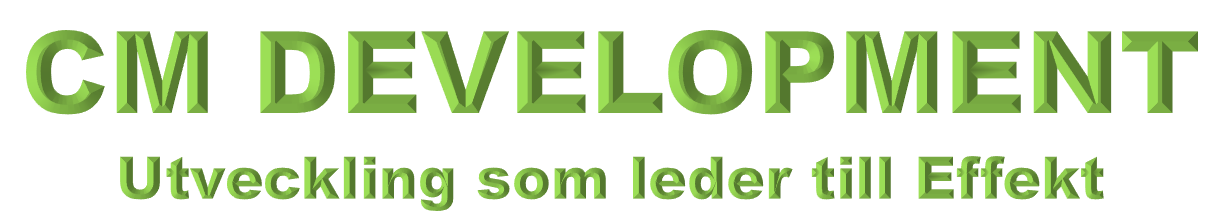 Medarbetare och fokussamtal
Syfte med uppgiften
Nyckelaktiviteter
Verktyg som stöd
Frekvens
Före – Under – Efter
Före:
Informera om
Medarbetarsamtalen och dess
syfte .
Kallelse till möte
Egen planering 
Tidigare underlag

Under:
Fokus på individen
Lyssna/vara lyhörd
Ställ öppna frågor, hur, varför, på
vilket sätt mm.

överenskommen individuell
handlingsplan 

Efter:
Eventuell egen tid för reflektion
Återkoppla till medarbetaren om
hur det går
Medarbetarsamtalsmall som ligger till
grund för att föra samtalet.

Föra protokoll/minnesanteckningar och
skriva en handlingsplan som båda är
överens om.

Handlingsplan som fylls i under mötet.
1 ggr/ år
1-2 ggr/ år












Fokussamtal/uppföljningssamtal
efter ett halvår
Genom strukturerade samtal se nuläge och utvecklingsbehov för att nå målet,  både på individnivå och i hela gruppen/företaget 
Fånga upp problem/behov från alla
Enas om individuella/personliga mål, utvecklingsbehov, stöd, handlingsplan och uppföljning
Följa upp, återkoppla tidigare samtal
Utveckla ledarskapet genom feedback från medarbetaren


Att det genomförs på ett strukturerat, gemensamt sätt
Att båda är väl förberedda
Stänga av telefon
Positiv inställning
Avslappnad miljö
Flytta ej tiden
Viktigt att tänka på
Hur följa upp kvalitet